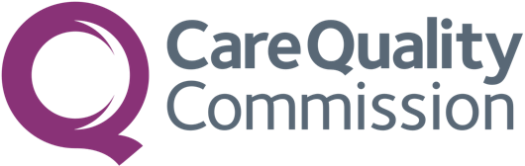 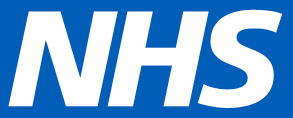 તમારો હોસ્પિટલનો અનુભવ કેવો રહ્યો?
NHSનાં દાખલ થયેલાં દર્દીઓનો સર્વે 2020
દર્દીઓ અહીં તેમને મળતી સંભાળ વિશે શું વિચારે છે તે જાણવા માટે હોસ્પિટલ એક સર્વે હાથ ધરી રહી છે.
દર્દીઓ અહીં હોસ્પિટલમાં રોકાયા હોય તે દરમ્યાન તેમના અનુભવોમાં  સુધારા કરવા માટેના રાષ્ટ્રીય કાર્યક્રમનો આ એક ભાગ છે. સર્વેમાં ભાગ લેવાનું સ્વૈચ્છિક  છે અને તમારા જવાબો  ખાનગી રાખવામા આવે છે.
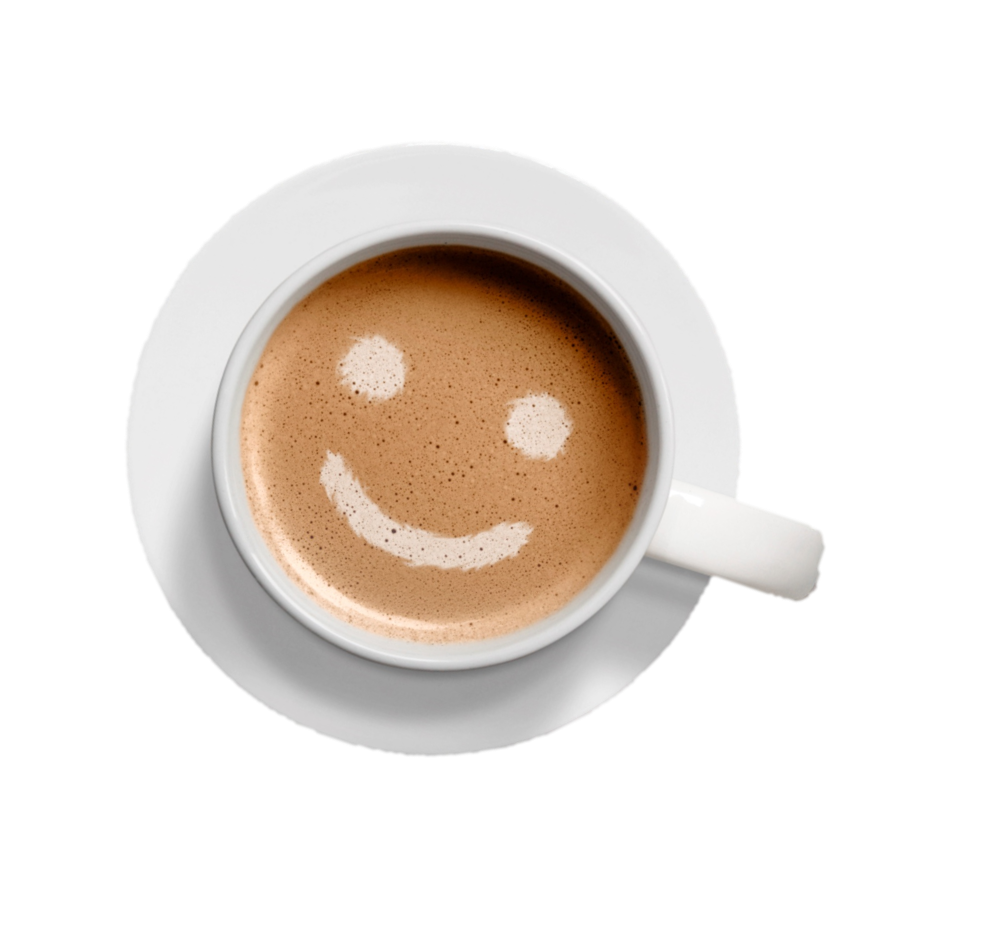 જો તમને ભાગ લેવા માટે પસદં કરવામાં આવશે, તો તમે પોસ્ટમાં એક પ્રશ્નાવલિ અને ટેક્સ્ટ સંદેશ રિમાઇન્ડર પ્રાપ્ત કરશો.
જો તમે ભાગ લેવા ન ઈચ્છતા હો, અથવા સર્વે વિશે તમને કોઈ પ્રશ્નો હોય, તો કૃપા કરીને સંપર્ક કરો:

ટ્રસ્ટ ફોન નંબર (આવશ્યક)
ટ્રસ્ટ ઈમેઈલ એડ્રેસ (જો ઉપલબ્ધ હોય તો)
ટ્રસ્ટનું સરનામું (જો ઉપલબ્ધ હોય તો)